VENÄJÄN KIRKKO
Muistiinpanot s. 61-62
Kuvat: ortoboxi.fi sekä wikipedia.com
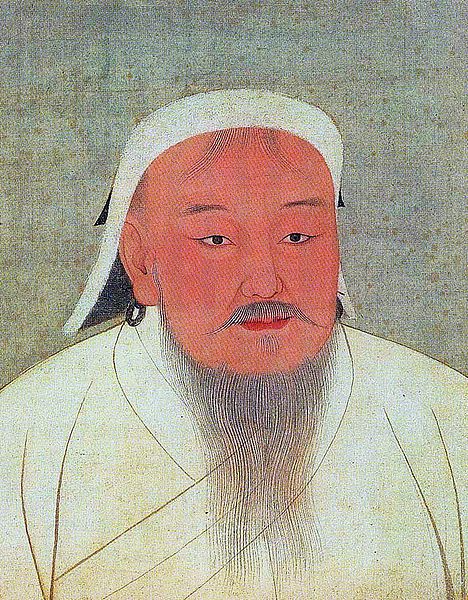 Mongolit hävittivät Kiovan v.1240.

Metropoliitta muutti Moskovaan ja Moskovan asema vahvistui.


Kuva: Tshingis-kaan
Venäjän kirkko julistautui itsenäiseksi vuonna 1448.

Bysantti taas joutui ottomaanien vallan alle.


Bysantin alueet 560-1350-luvuilla
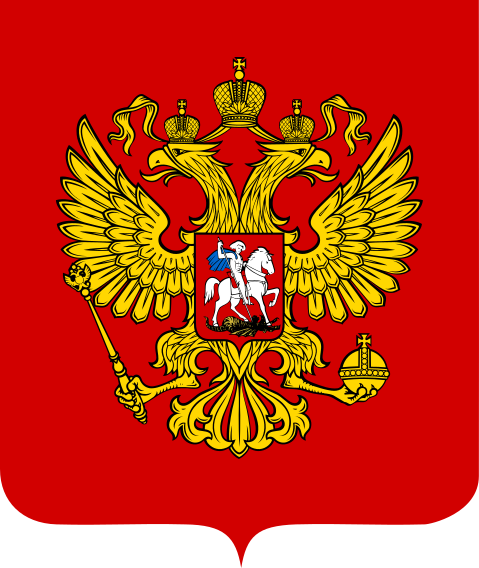 Moskova omaksui kolmannen Rooman aseman kristinuskon puolustajana ja ortodoksisen uskon keskuksena,


Venäjän nykyinen vaakuna. Kaksipäinen kotka on Bysanttilaista perua.
PIETARI SUURI
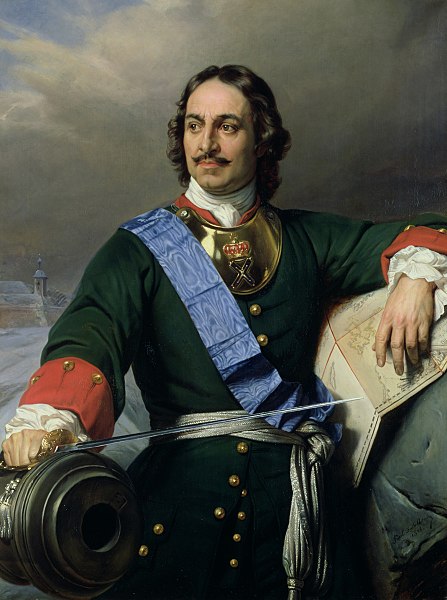 Tsaariksi vuonna 1692.

Hän ihaili Länsi-Eurooppaa. 

Perusti uuden pääkaupungin, Pietarin.
Hän puuttui kovasti kirkon toimintaan
Patriarkka korvattiin synodilla 
Synodi = Piispojen kokous.
Keisarin edustaja synodissa pystyi estämään kaikki päätökset.
Kirkollinen taide sai läntisiä piirteitä. 

Mm. ikonimaalaus muuttui muotokuvamaiseksi.
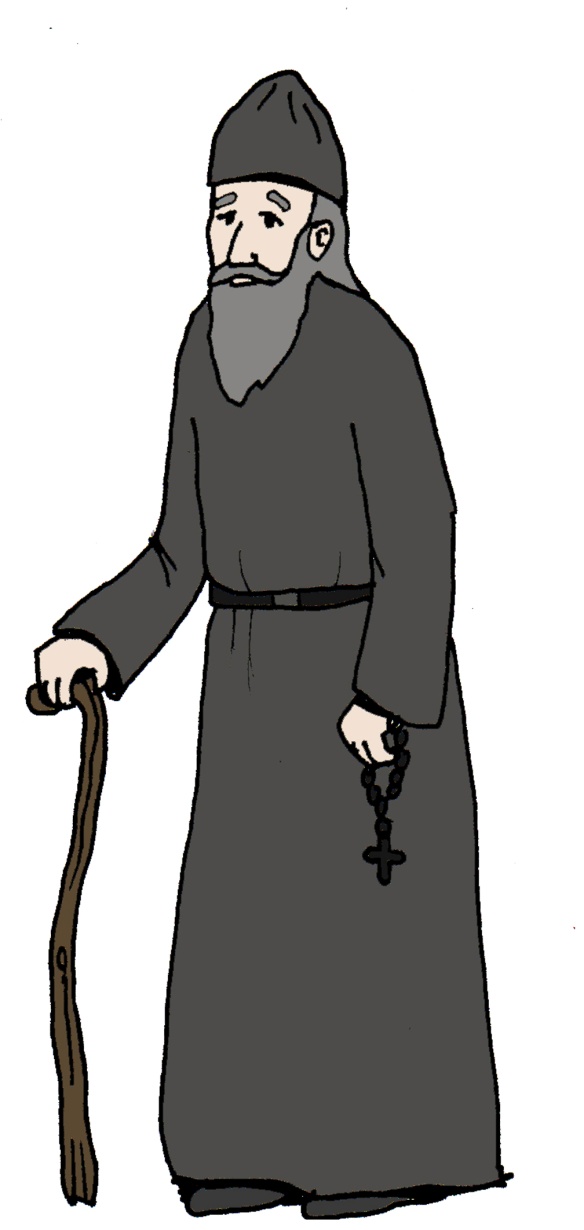 Luostarit pitivät yllä hengellistä elämää.


Raamattua käännettiin Venäjän pienten kansojen kielille. 


Luostarien ohjaajavanhuksilta käytiin kysymässä neuvoja elämän erilaisiin asioihin.